CS 441: Infinite Cardinalities
PhD. Nils Murrugarra-Llerena
nem177@pitt.edu
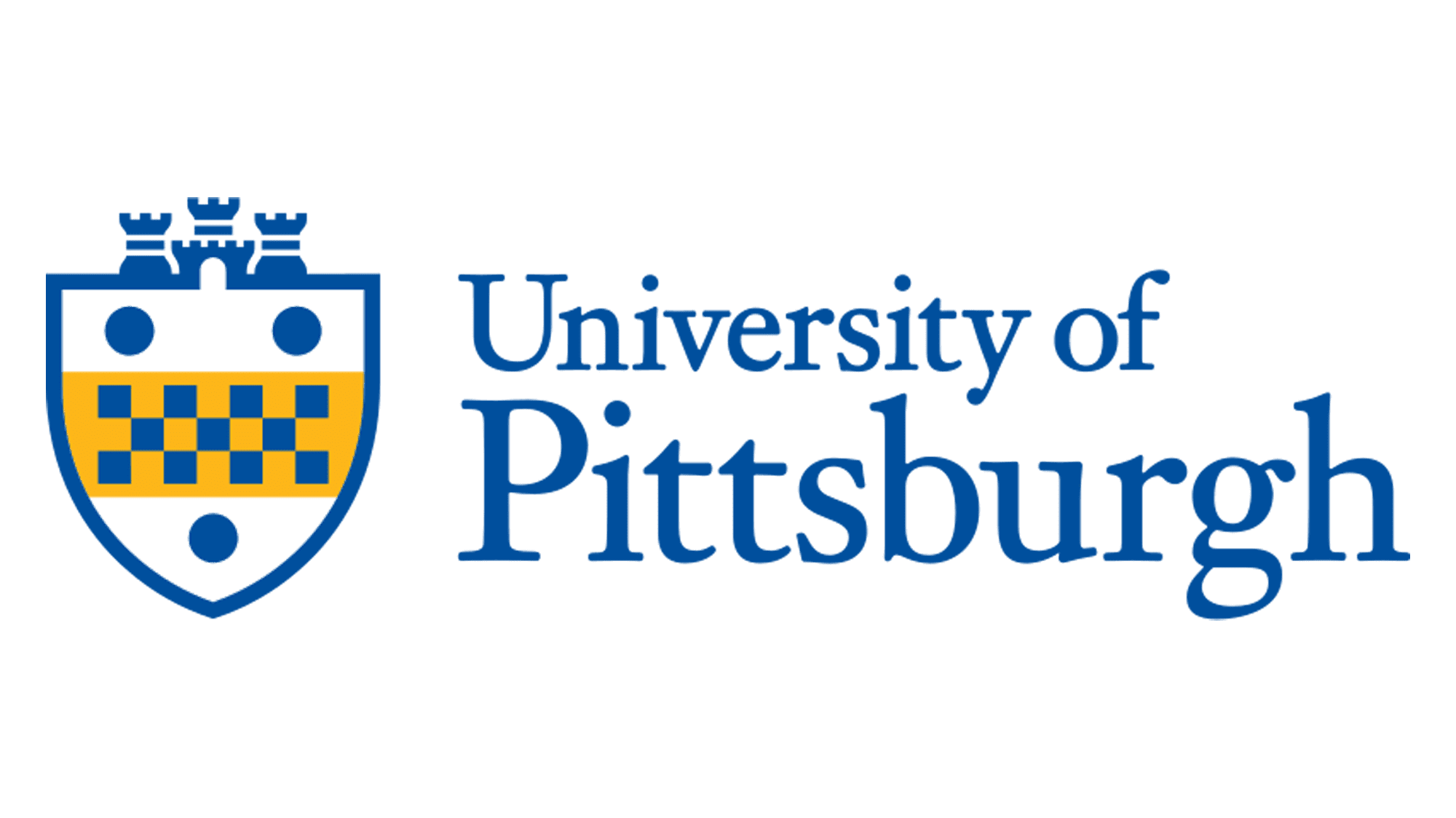 2
Today's topics
Defining cardinality for infinite sets
How can sequences help?
Countability and proving sets countable
Proving a set uncountable
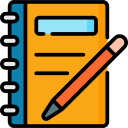 3
We can use the notion of sequences to analyze the cardinality of infinite sets
Definition:  Two sets A and B have the same cardinality if and only if there is a one-to-one correspondence (a bijection) from A to B.

Definition:  A finite set or a set that has the same cardinality as the natural numbers (or the positive integers) is called countable. A set that is not countable is called uncountable.

Implication:  Any sequence {an} ranging over the natural numbers is countable.
4
Yes, the cardinalities of the natural numbers and positive integers are the same!
f: N → Z+, f(x) = x + 1
This maps natural numbers to positive integers
Every positive integer k (codomain) is mapped by natural number k-1 [surjection]
No two natural numbers have the same mapping [injection]
That is, if x+1 = y+1, then x = y
Thus, f is a bijection, and |N| = |Z+|
Both have cardinality countably infinite
Even though N contains 0 and Z+ does not, cardinality is equal

What about Z?
Seemingly twice as many elements as Z+
Exercise on the board
[Speaker Notes: ---------------

| x | ( absolute value )

Surjection --> Every positive integer is mapped from +- number. Covers all co-domain

Injection --> No]
5
Yes, the cardinalities of the natural numbers and positive integers are the same!
f: Z → Z+, 


This maps integers to positive integers
Every positive integer k (codomain) is mapped by interleaved positive/negative integers [surjection]
No two integer numbers have the same mapping [injection]
That is, if f(x) = f(y), then x = y
Thus, f is a bijection, and |Z| = |Z+|
Both have cardinality countably infinite
Even though Z contains 0 and negative numbers, and Z+ does not, cardinality is equal
3
-3
4
-4
5
0
1
-1
2
-2
…
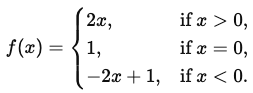 6
7
8
9
10
1
2
3
4
5
…
[Speaker Notes: ---------------

| x | ( absolute value )

Surjection --> Every positive integer is mapped from +- number. Covers all co-domain

Injection --> No]
6
Show that the set of even positive integers is countable
Proof #1 (Graphical):  We have the following one-to-one correspondence between the positive integers and the even positive integers:




So, the even positive integers are countable.  ❏

Proof #2:  We can define the even positive integers as the sequence {2k} for all k ∈ Z+, so it has the same cardinality as Z+, and is thus countable.   ❏
6
7
8
9
10
1
2
3
4
5
…
12
14
16
18
20
2
4
6
8
10
…
7
Surprisingly, the set of positive rationals is also countable
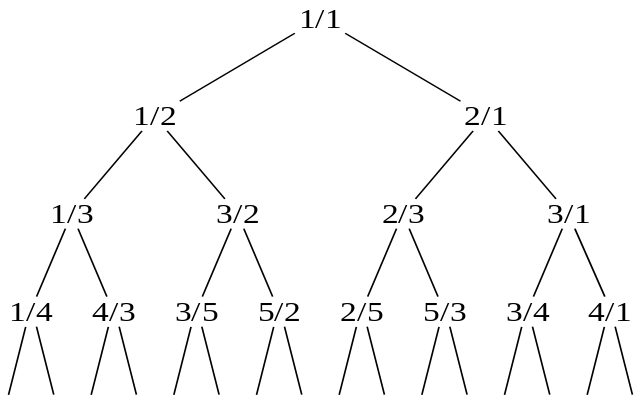 [Speaker Notes: Note that left childs are always <1, right childs are always >1]
8
Proof sketch that Calkin-Wilf tree contains every positive rational
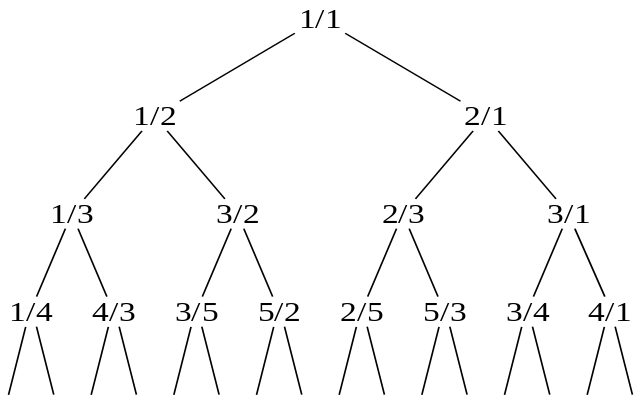 [Speaker Notes: Note that this does not prove they’re reduced, but we could just ignore duplicates

See all nodes in left branches (left, left, left, … )

See all nodes in right branches (right, right, right, …)]
9
Another way to show the rationals are countable
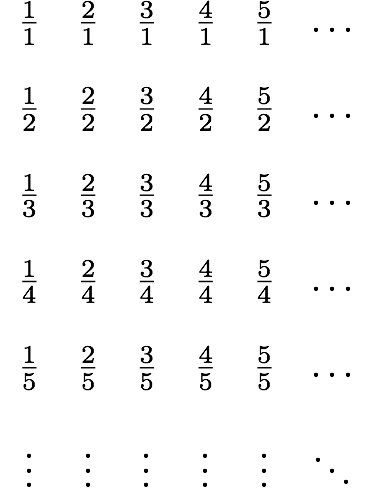 This yields the sequence 1/1, 1/2, 2/1, 3/1, 1/3, …, so the set of rational numbers is countable.  ❏
[Speaker Notes: List p+q = 2 first, then p+q = 3, p+q =4, …

Whenever we encounter a number p/q that is already listed, we do not list it again. For example, when we come to 2/2, we do not list it again

Uncircle number are those we leave out

----
Analyze be rows and columns, 1st row, 1st column]
10
Is the set of real numbers countable?
No, it is not. We can prove this using a proof method called diagonalization, invented by Georg Cantor.

Proof:  Assume that the set of real numbers is countable. Then the subset of real numbers between 0 and 1 is also countable, by definition. This implies that the real numbers can be listed in some order, say, r1, r2, r3 ….

Let the decimal representation these numbers be:
   r1 = 0.d11d12d13d14…
   r2 = 0.d21d22d23d24…
   r3 = 0.d31d32d33d34…
   …
Where dij ∈ {0,1,2,3,4,5,6,7,8,9} ∀i,j
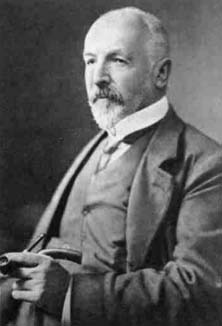 11
Proof (continued)
Now, form a new decimal number r=0.d1d2d3… where di = 0 if dii = 1, and di=1 otherwise.

Example:
  r1 = 0.123456…
  r2 = 0.234524…
  r3 = 0.631234…
  …
  r = 0.010…

Note that the ith decimal place of r differs from the ith decimal place of each ri, by construction. Thus r is not included in the list of all real numbers between 0 and 1. This is a contradiction of the assumption that all real numbers between 0 and 1 could be listed. Thus, not all real numbers can be listed, and R is uncountable.   ❏

Note: r can not be the same number as r1, r2, r3, …. because it already has a different digit.
[Speaker Notes: r can not be the same number as r1, r2, or r3 because it already have a different digit.]
12
Final thoughts
We can use sequences to help us compare the cardinality of infinite sets
Prove a set is countable by demonstrating a bijection to another countable set
Prove a set uncountable using diagonalization

Next time:
Algorithms (Section 3.1)